مادة الحديث الشريف
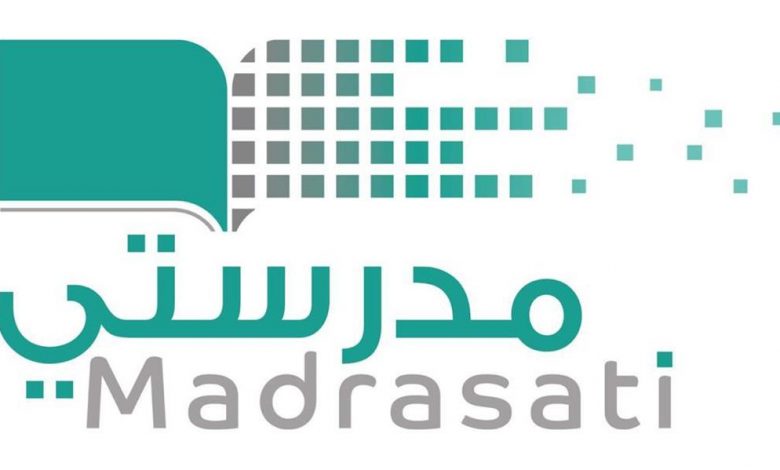 مراجعة الدرس السابق
ماهو فضل الرباط في سبيل الله ؟
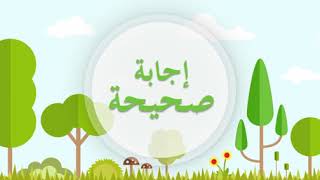 يُقدم الجهاد على بر الوالدين لأن الجهاد واجب على كل مسلم (.      )
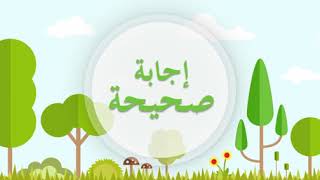 بر الوالدين
الصلاة على وقتها 
الجهاد
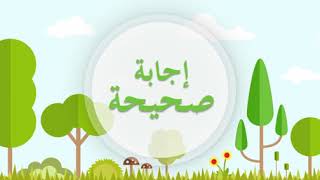 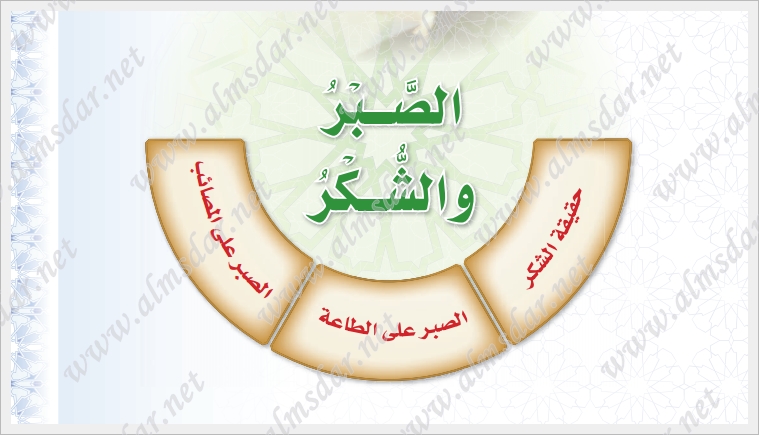 الاستراتيجيات والألعاب التعليمية المستخدمة في عرض الدرس
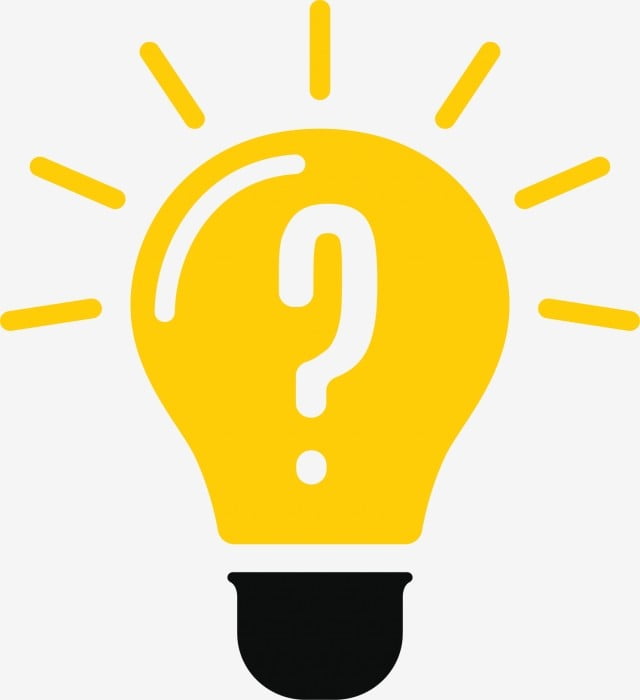 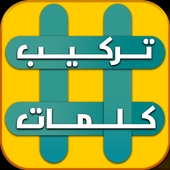 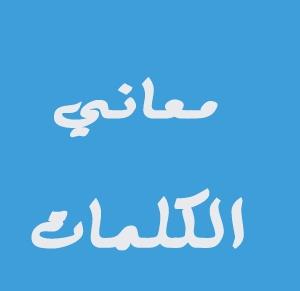 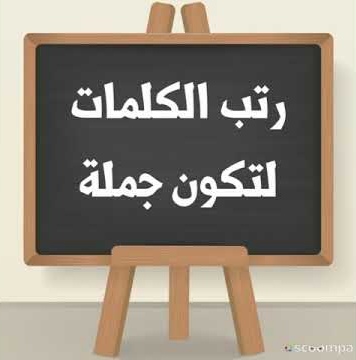 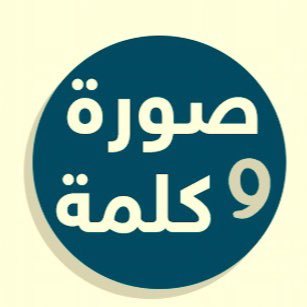 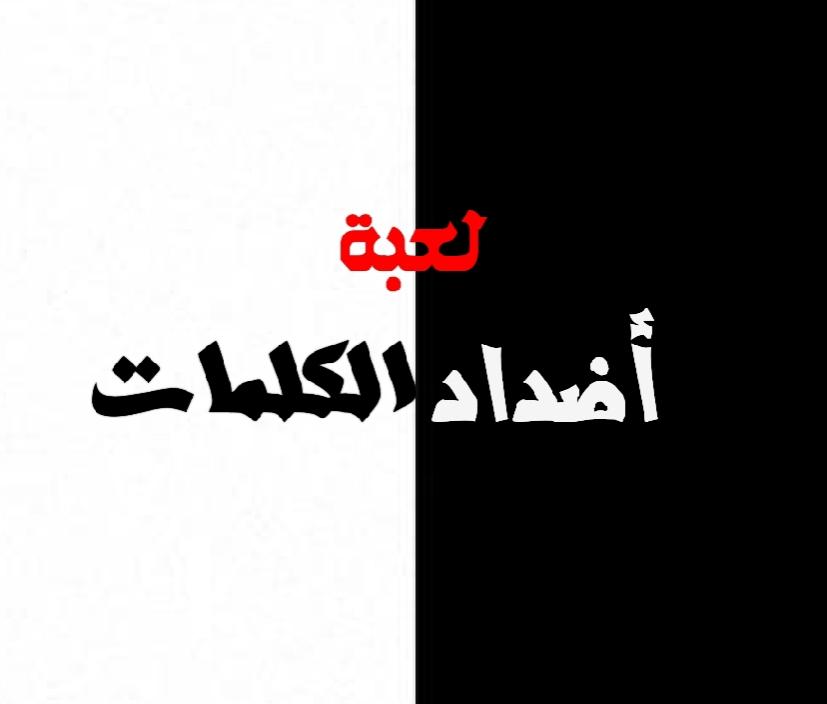 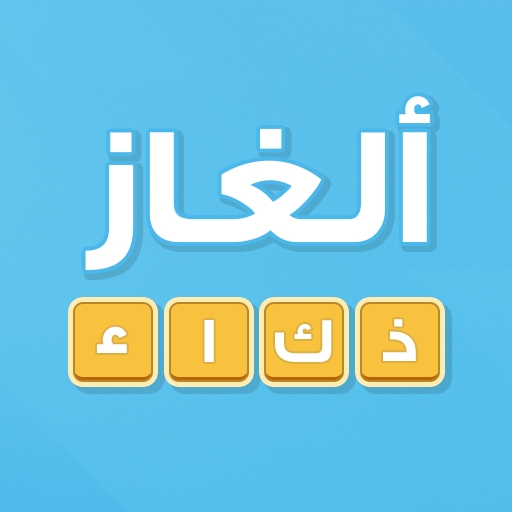 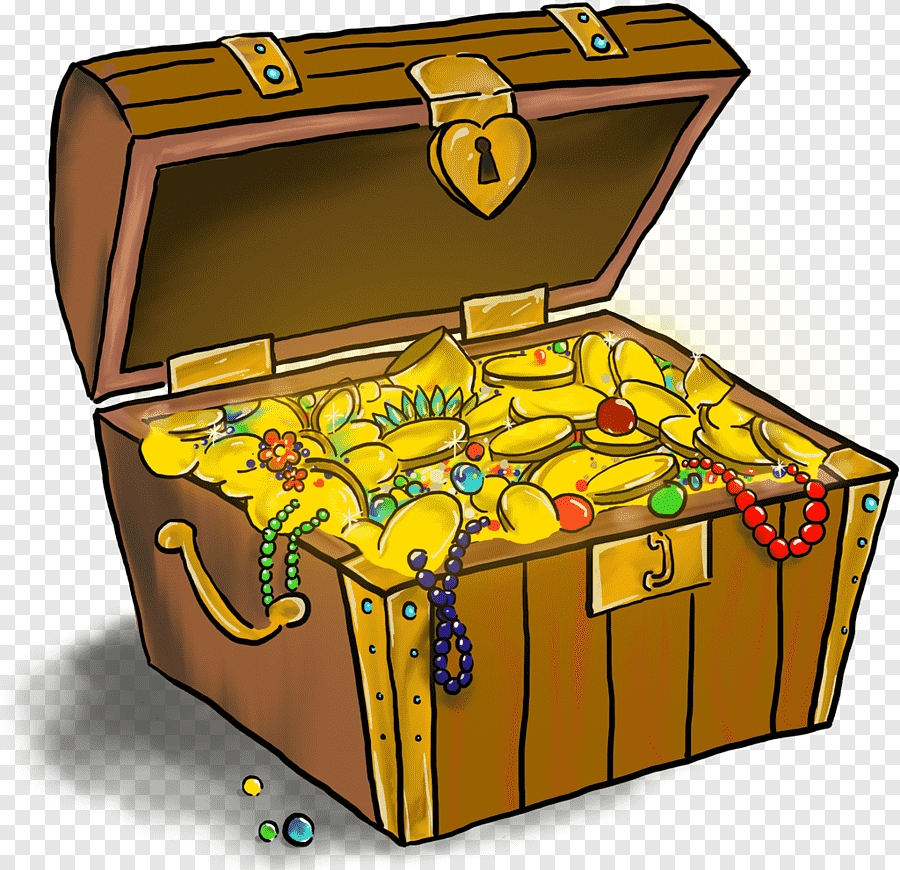 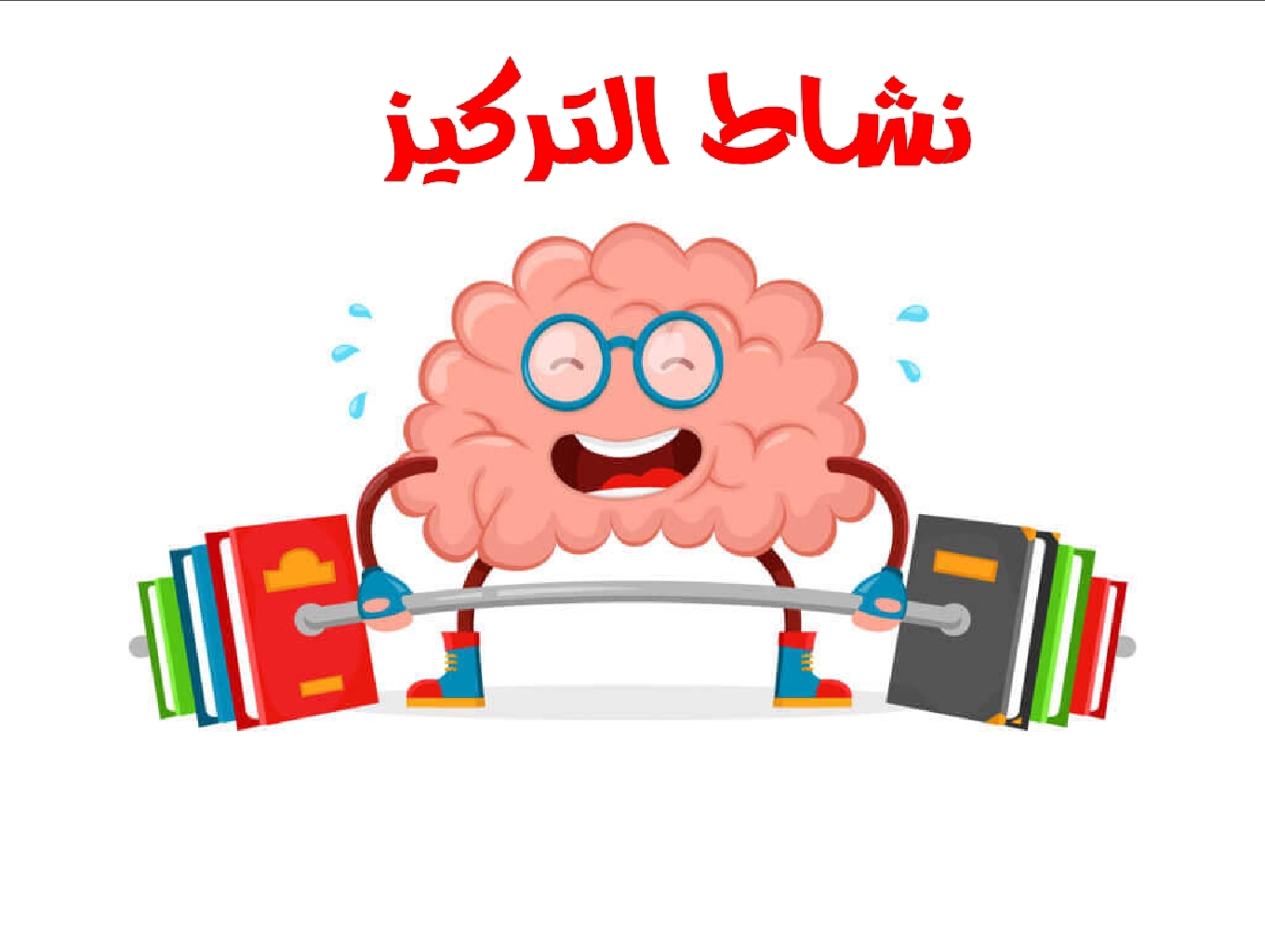 عناصر الدرس :
_ترجمة راوي الحديث. 
_معنى الصبر.
_فضائل الصبر. 
_ ما يسن قوله عند المصيبة 
_بيان تقييد أجر المصيبة بالإسلام.
تمهيد
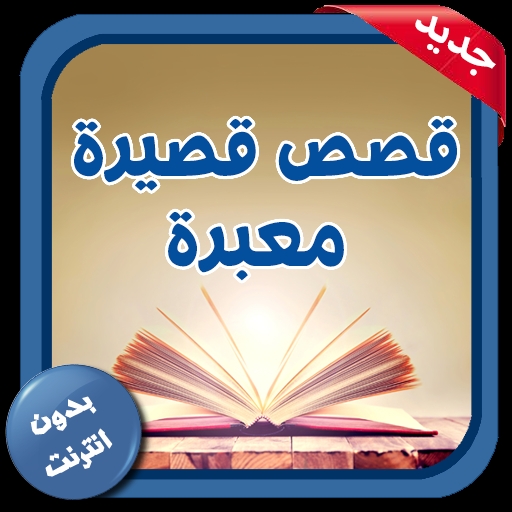 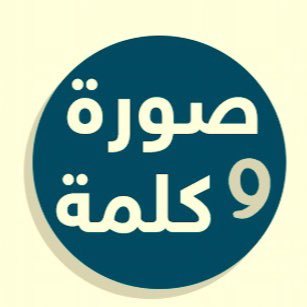 بعد شرح الحديث.. استنتجي عنوانا له؟!
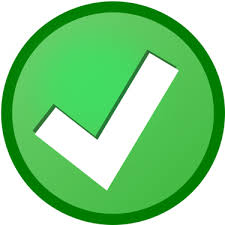 يشاك
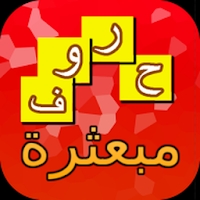 يصيبه
فما فوقها.. أي:
١.يصيبه  أقل من الشوكة. 
٢. يصيبه ما يساوي الشوكة. 
٣. يصيبه ما أعلى وأكبر من الشوكة.
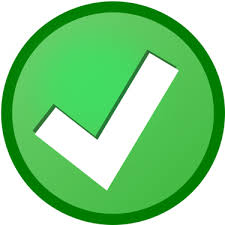 درجة
حسنة
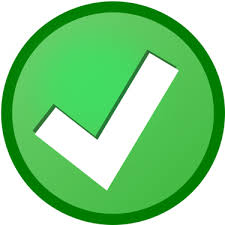 مُحيت
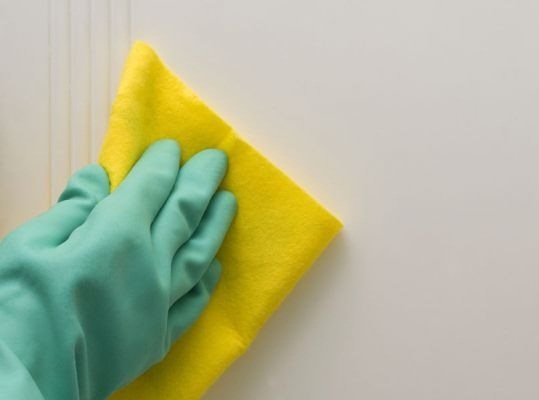 أزيلت
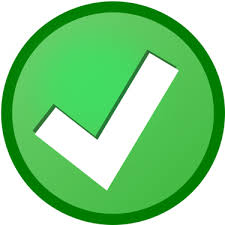 خطيئة
ما ضد كلمة حسنة؟
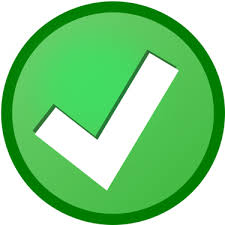 سيئة
فضل الصبر
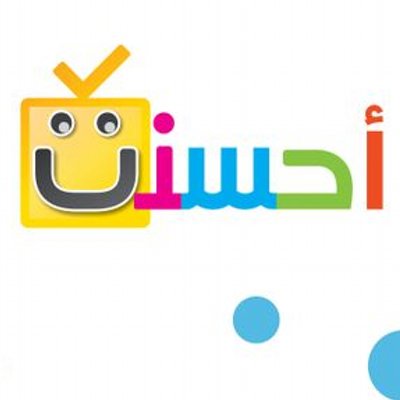 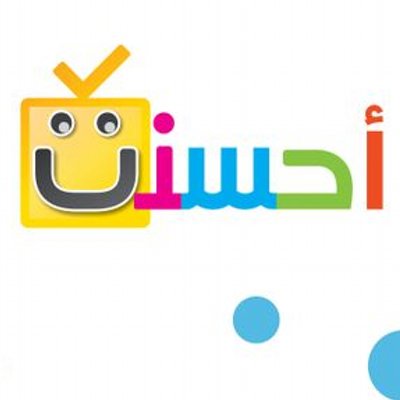 حبس النفس عن الجزع والسخط
نشاط
عددي أنواع المصائب التي تعرض للمسلم في حياته اختباراً من الله تعالى؟
ماهي فضائل (ثمرات) الصبر؟
ماذا  يسن قوله عند وقوع المصيبة؟
إقرئي الآية الكريمة.. ثم أجيبي على ما سبق من الأسئلة؟
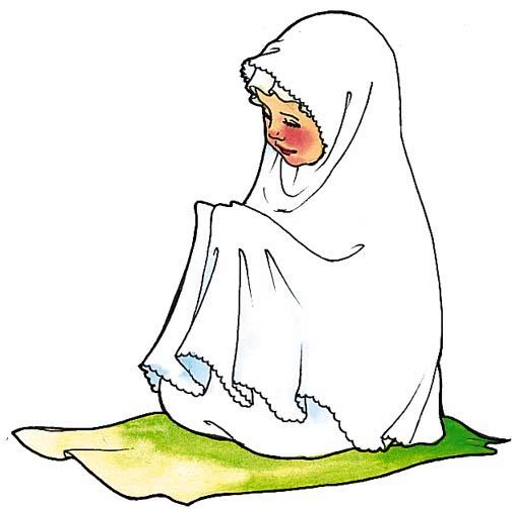 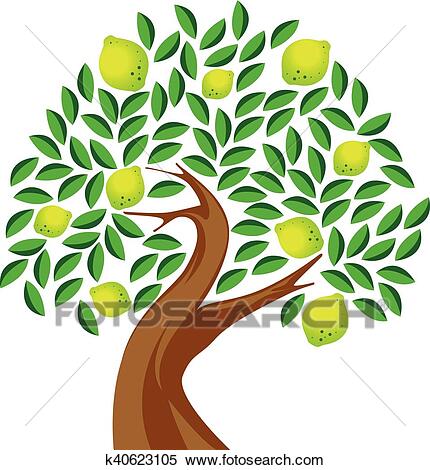 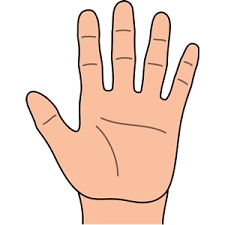 ما يسن قوله عند المصيبة
أنواع المصائب
ثمرات الصبر
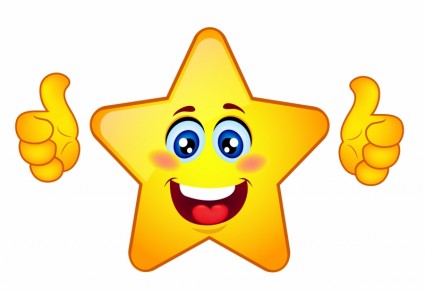 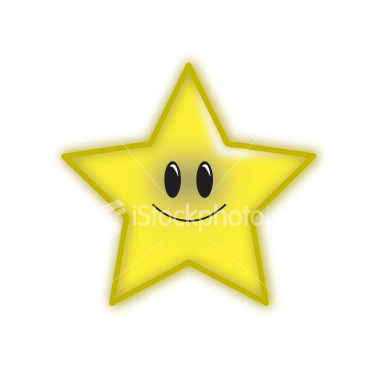 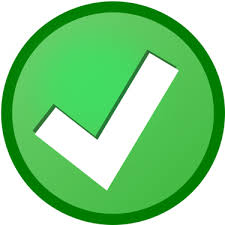 لماذا قيد أجر المصيبة بالإسلام؟
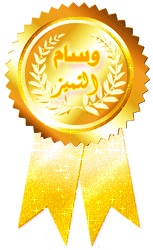 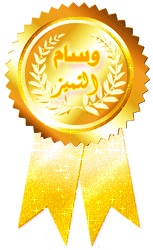 الكافر لا يؤجر على المصيبة حتى لو صبر لأنه فقد شرط قبول العمل وهو................
سؤال الكنز
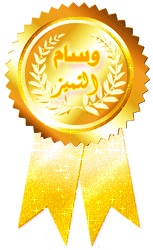 في الحديث.. (تنبيه على الأعلى بذكر الأقل.)
اشرحي هذه العبارة في ضوء دراستك للحديث؟
لعبة
الكلمات
الكلمات
أضداد
السؤال الأول...